Résultats enquête inscription administrativeRentrée 2024
Université de Montpellier / IUT MONTPELLIER SETE

Résultats Globaux
Population étudiée : [1_composante]="IUT MS" Taille de l'échantillon : 292 réponses
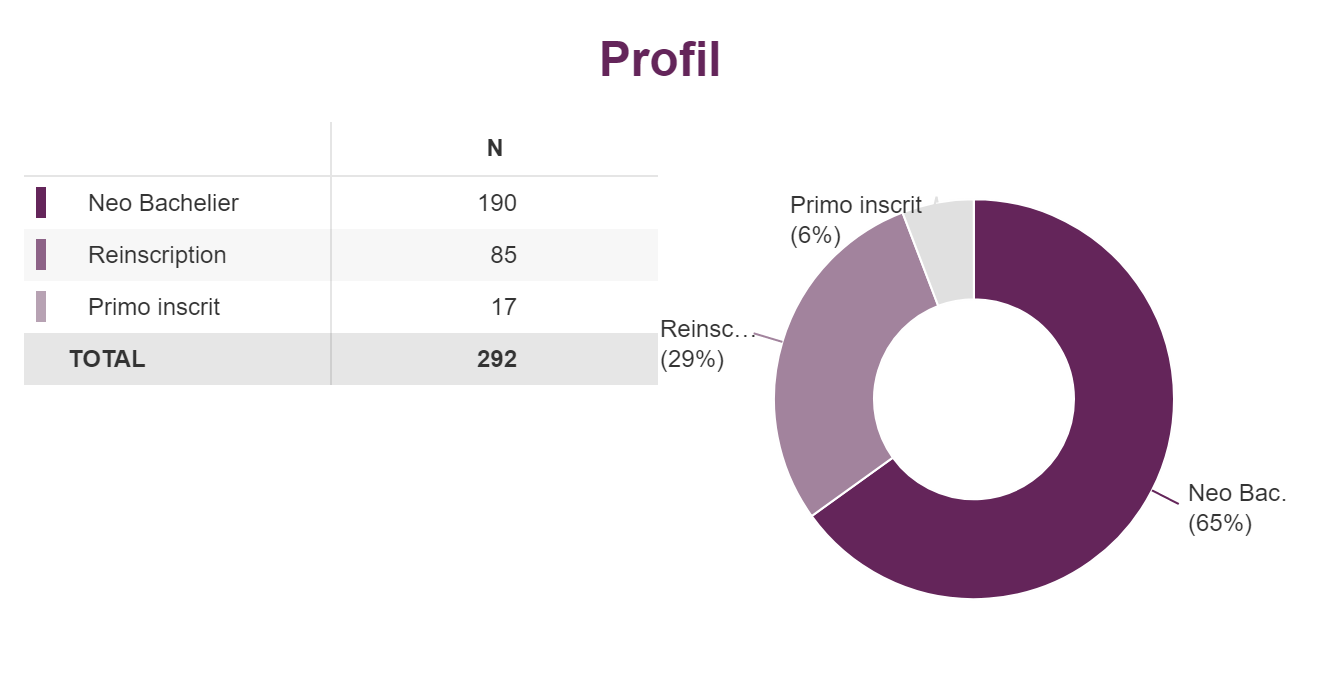 Population étudiée : [1_composante]="IUT MS" Taille de l'échantillon : 292 réponses
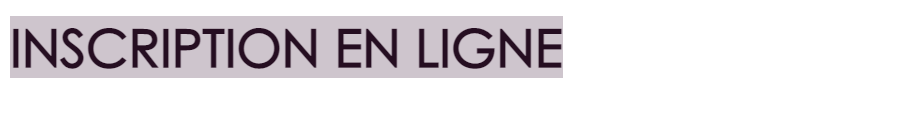 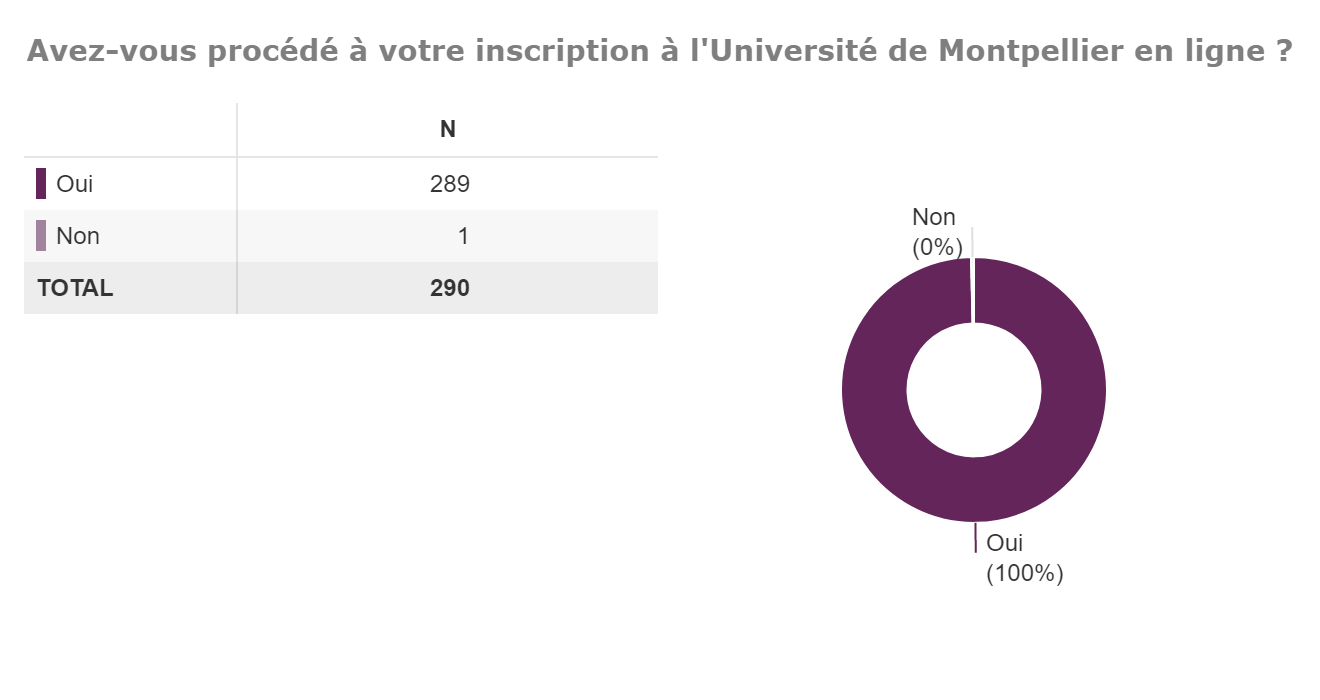 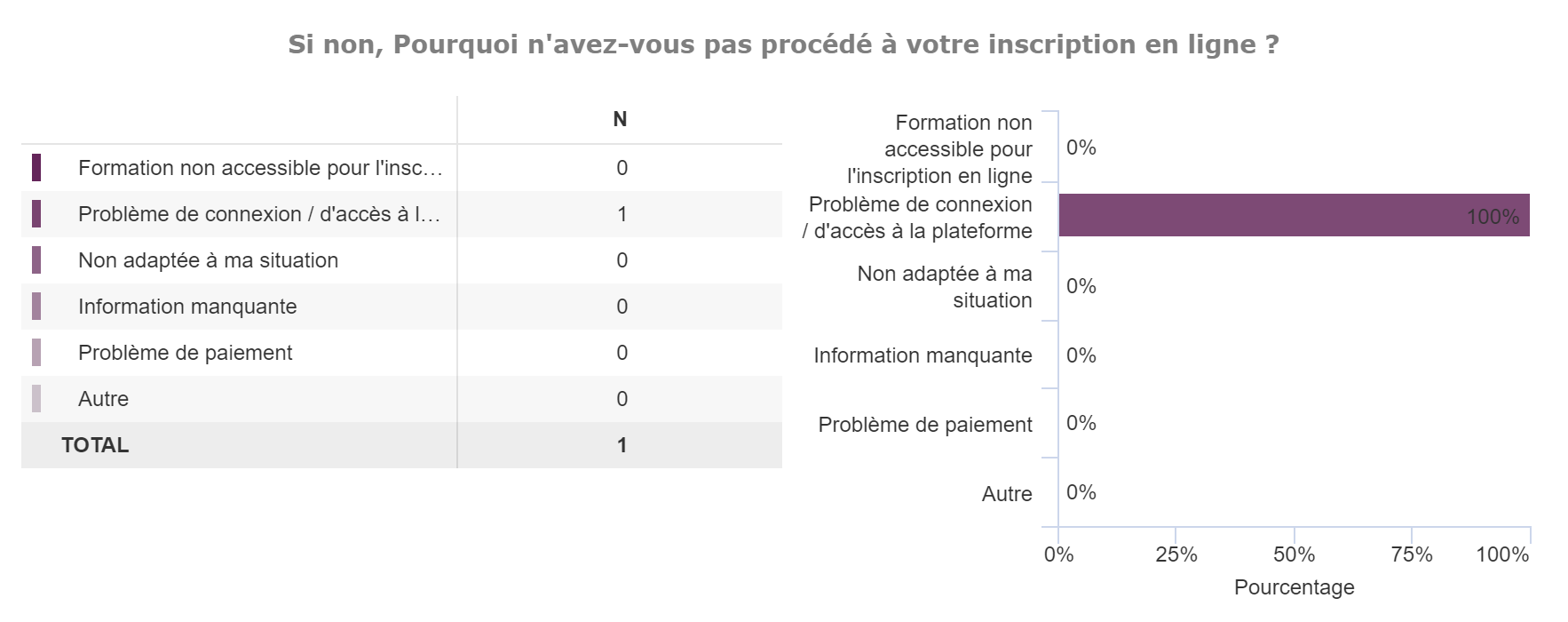 Population étudiée : [1_composante]="IUT MS" Taille de l'échantillon : 292 réponses
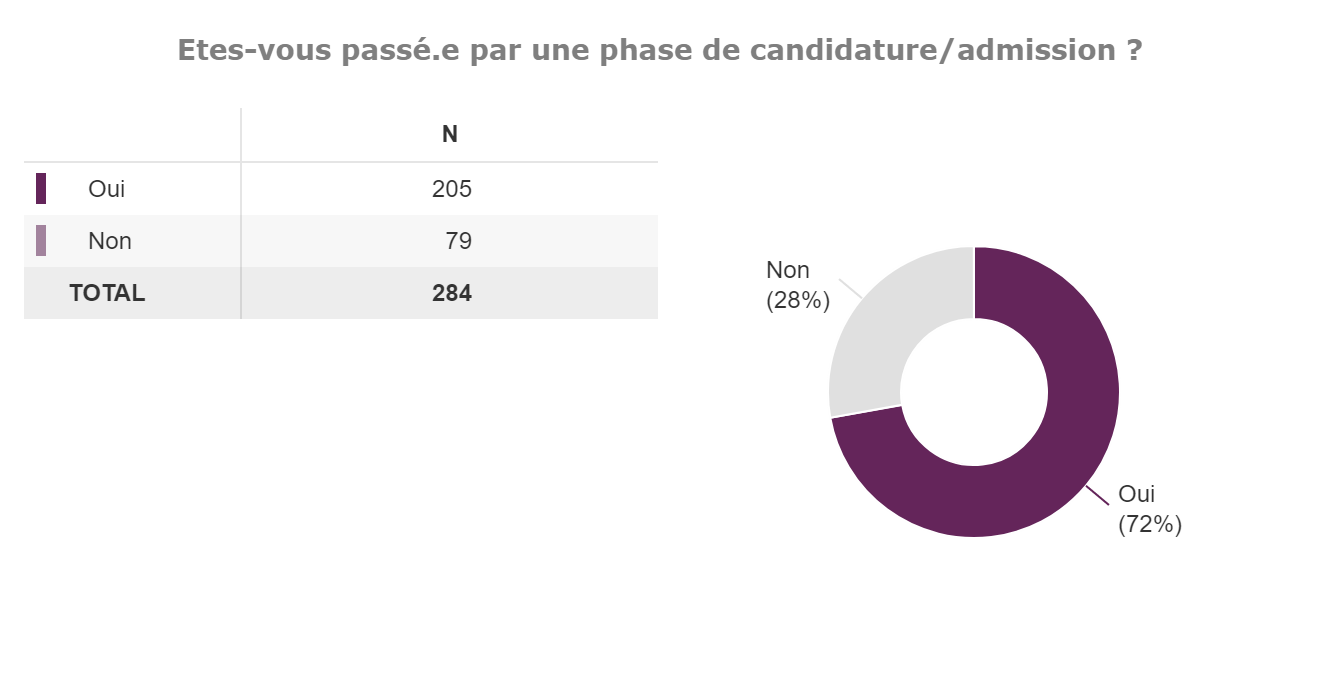 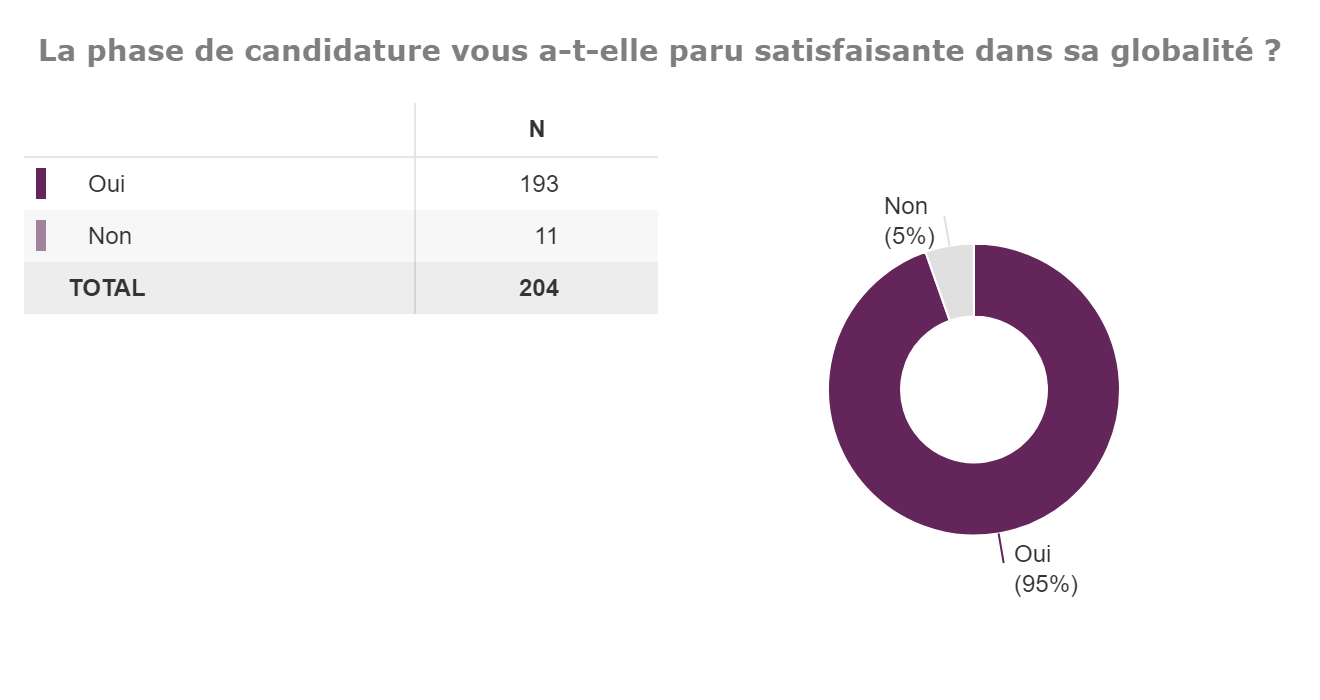 Population étudiée : [1_composante]="IUT MS" Taille de l'échantillon : 292 réponses
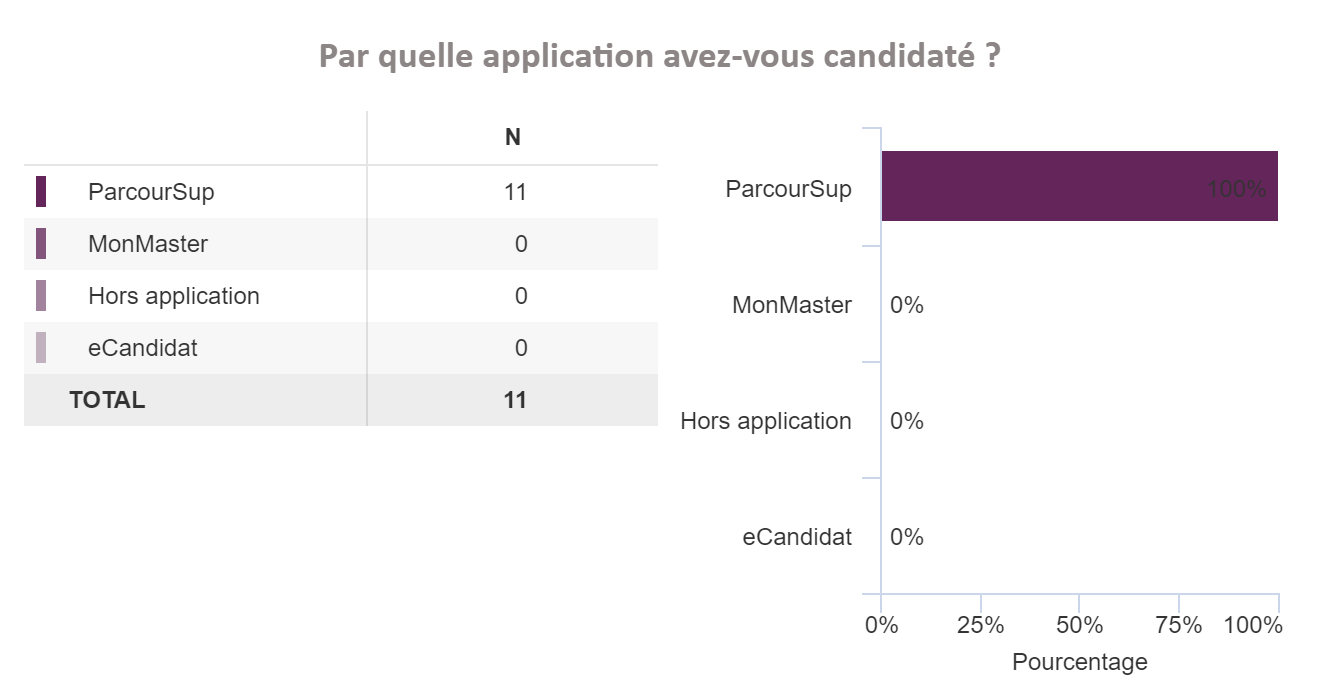 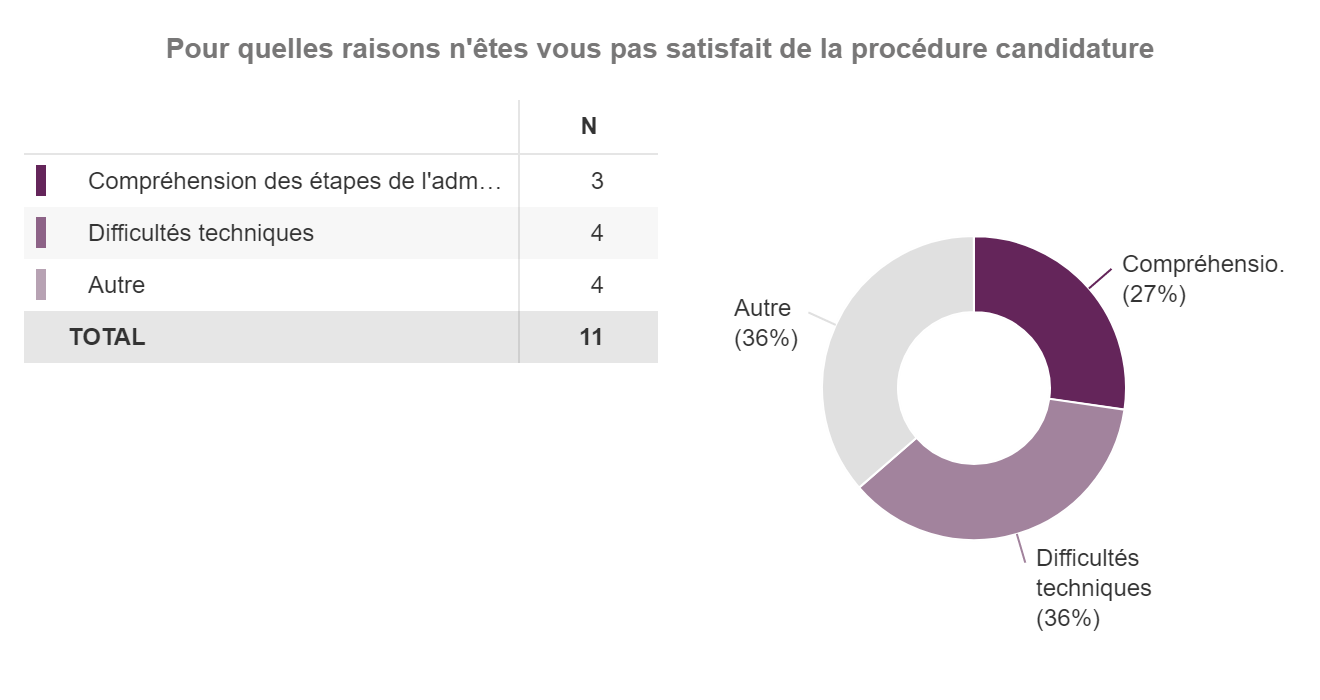 Population étudiée : [1_composante]="IUT MS" Taille de l'échantillon : 292 réponses
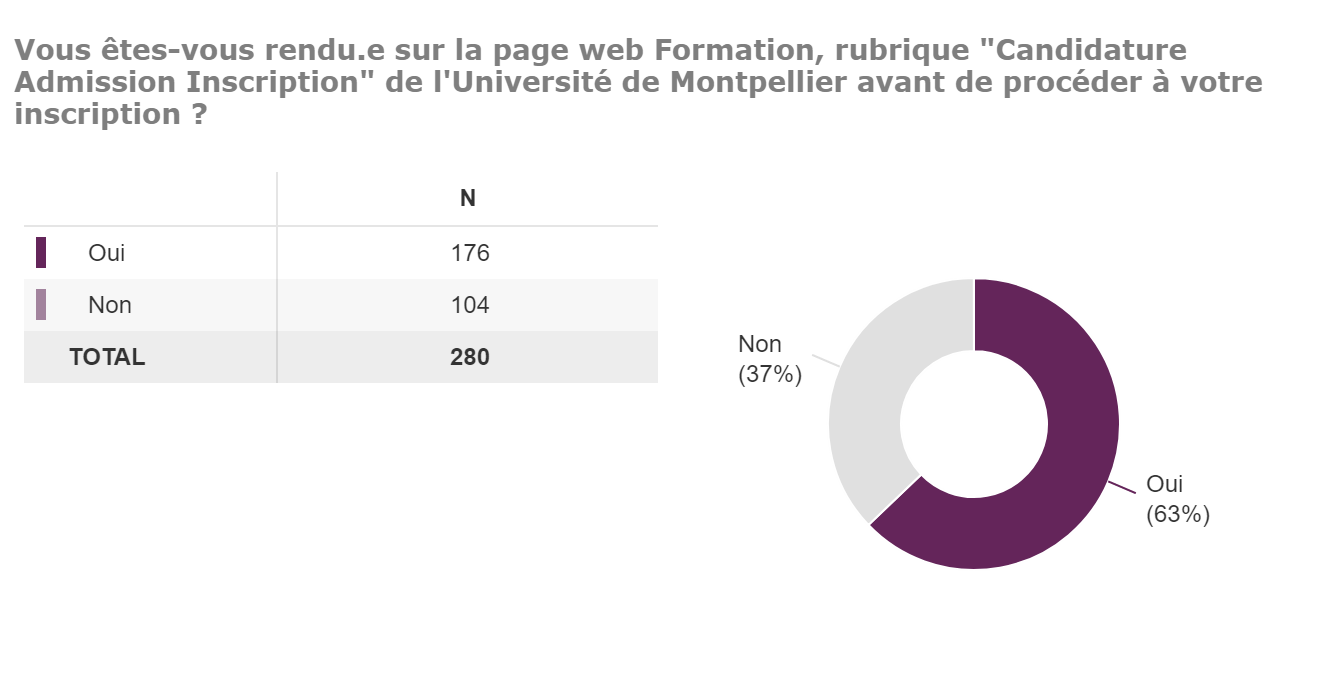 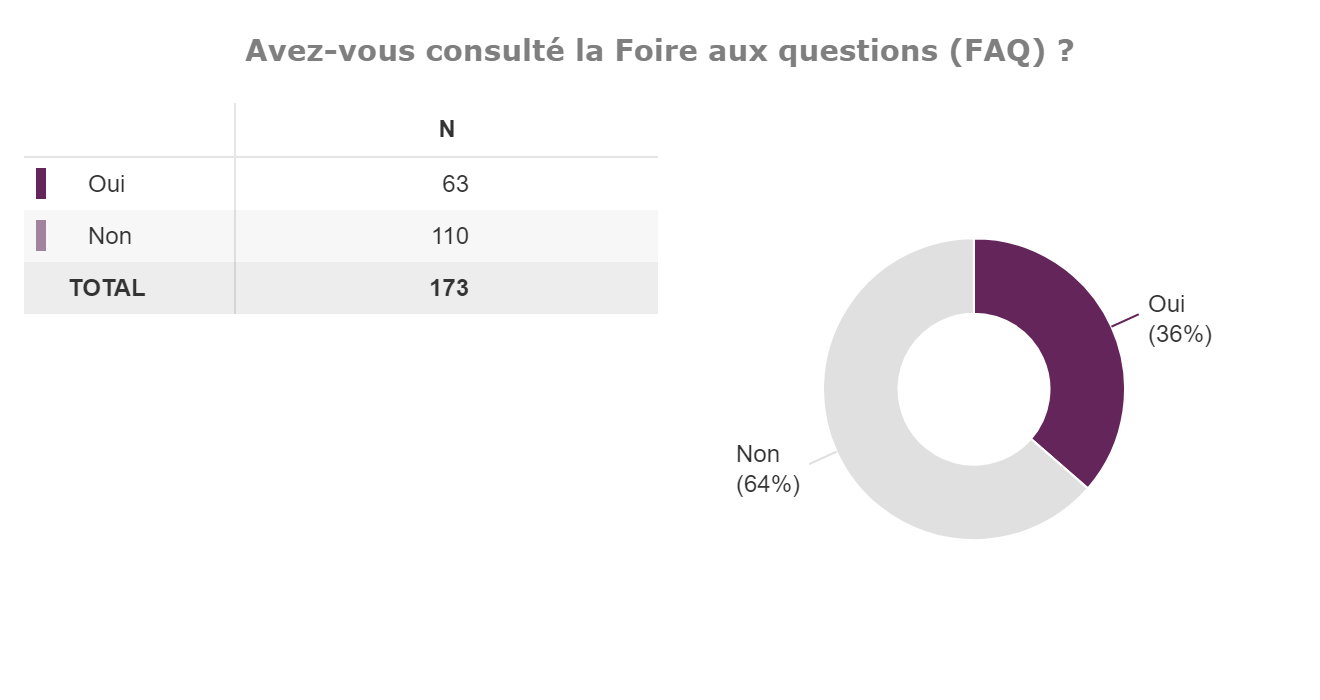 Population étudiée : [1_composante]="IUT MS" Taille de l'échantillon : 292 réponses
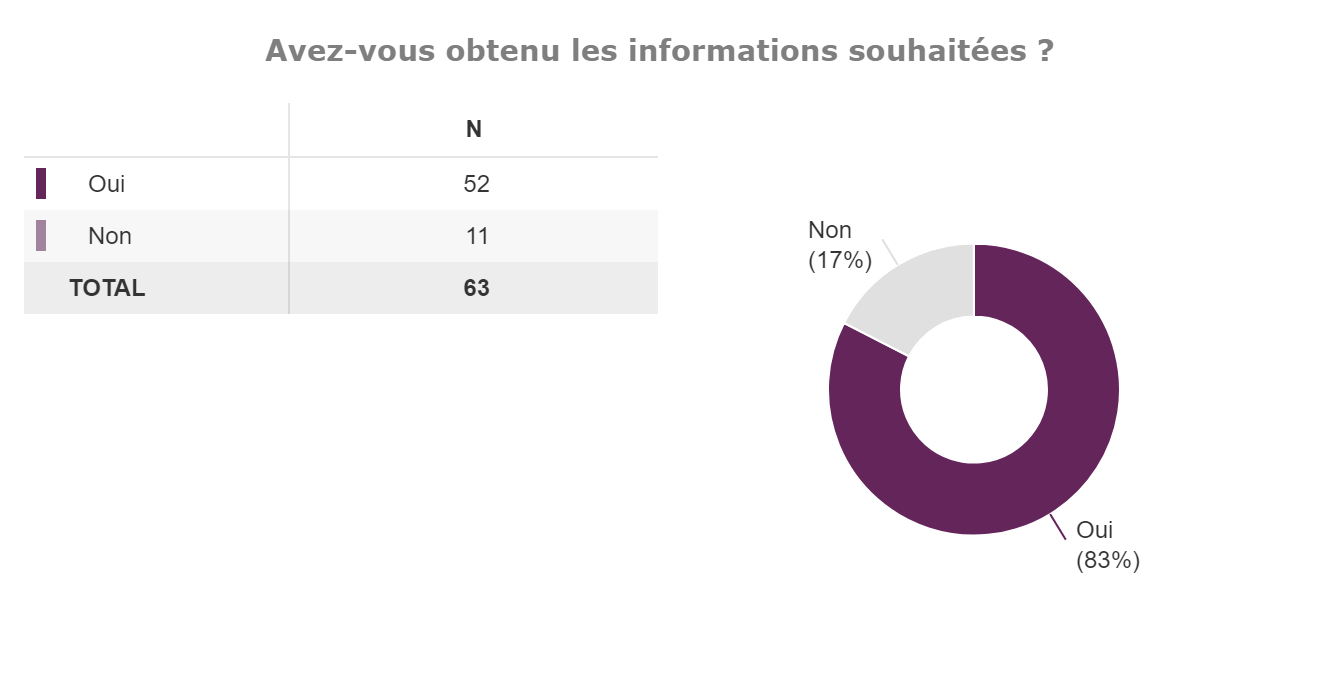 Population étudiée : [1_composante]="IUT MS" Taille de l'échantillon : 292 réponses
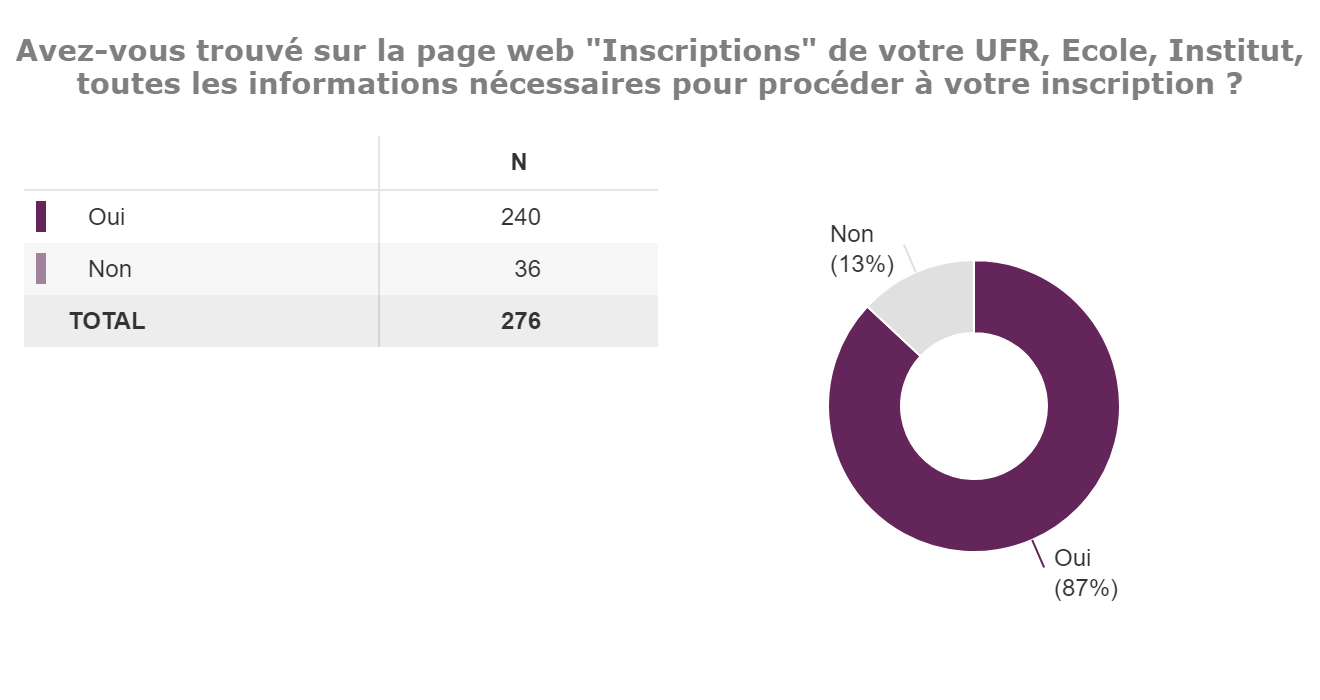 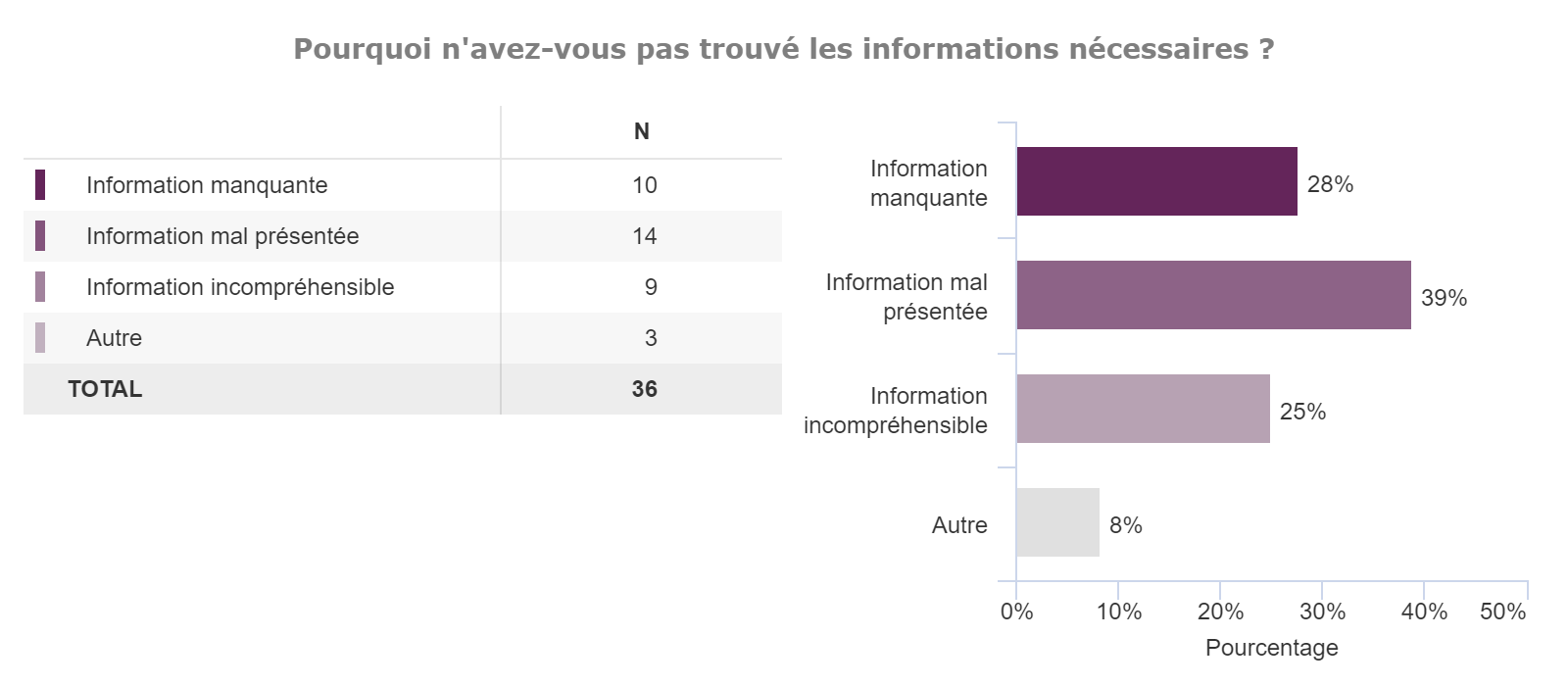 Population étudiée : [1_composante]="IUT MS" Taille de l'échantillon : 292 réponses
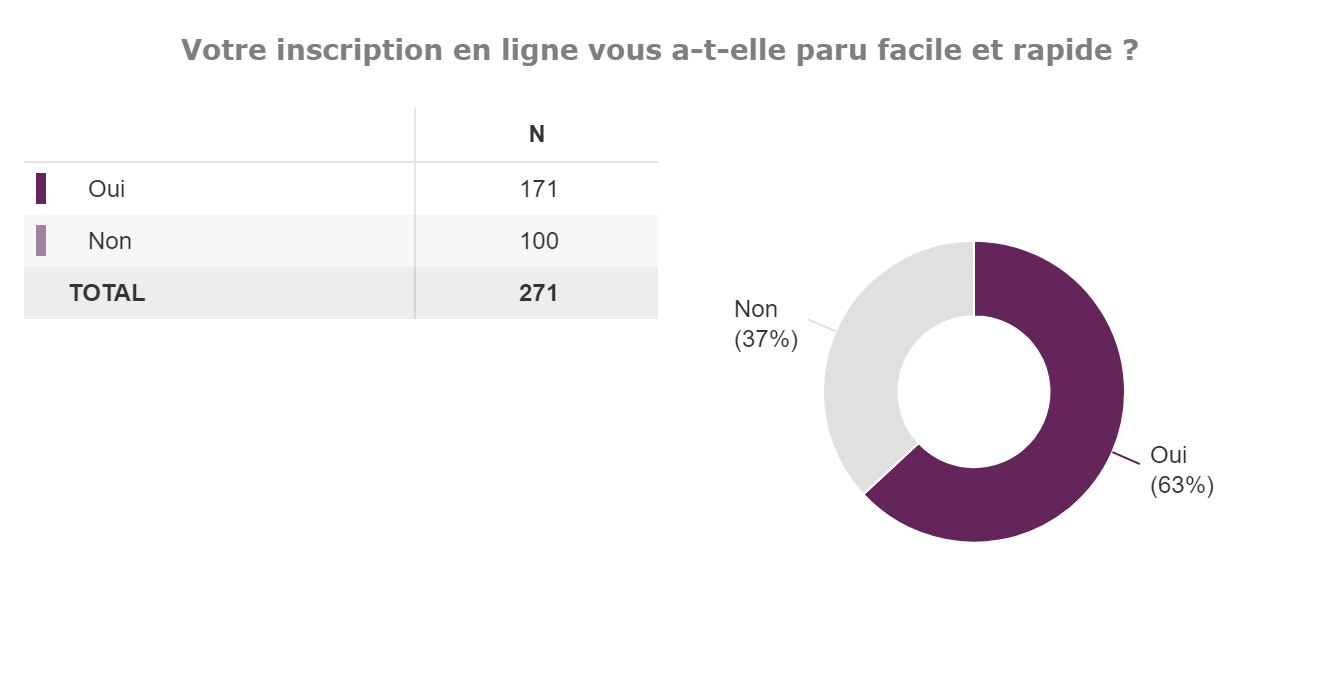 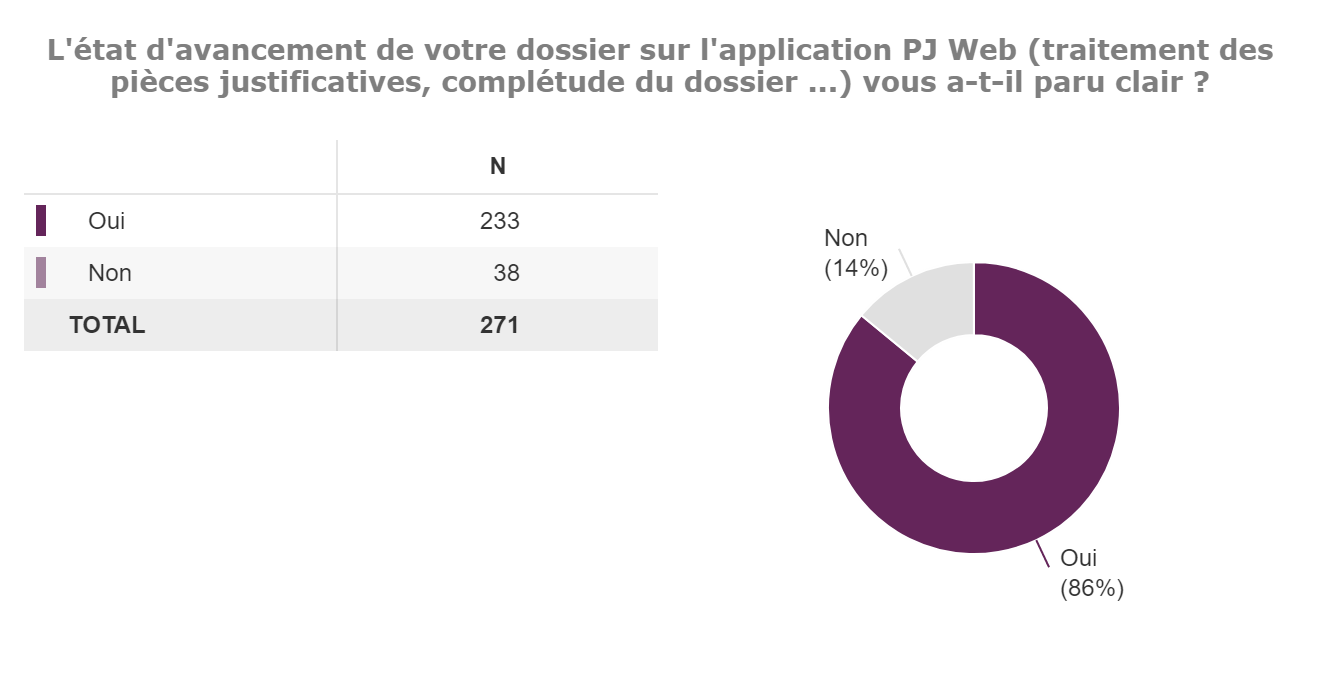 Population étudiée : [1_composante]="IUT MS" Taille de l'échantillon : 292 réponses
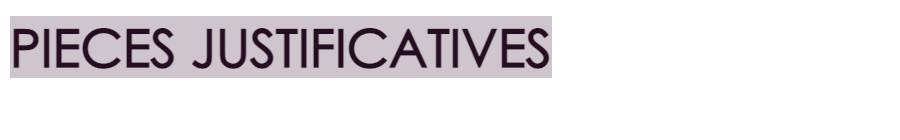 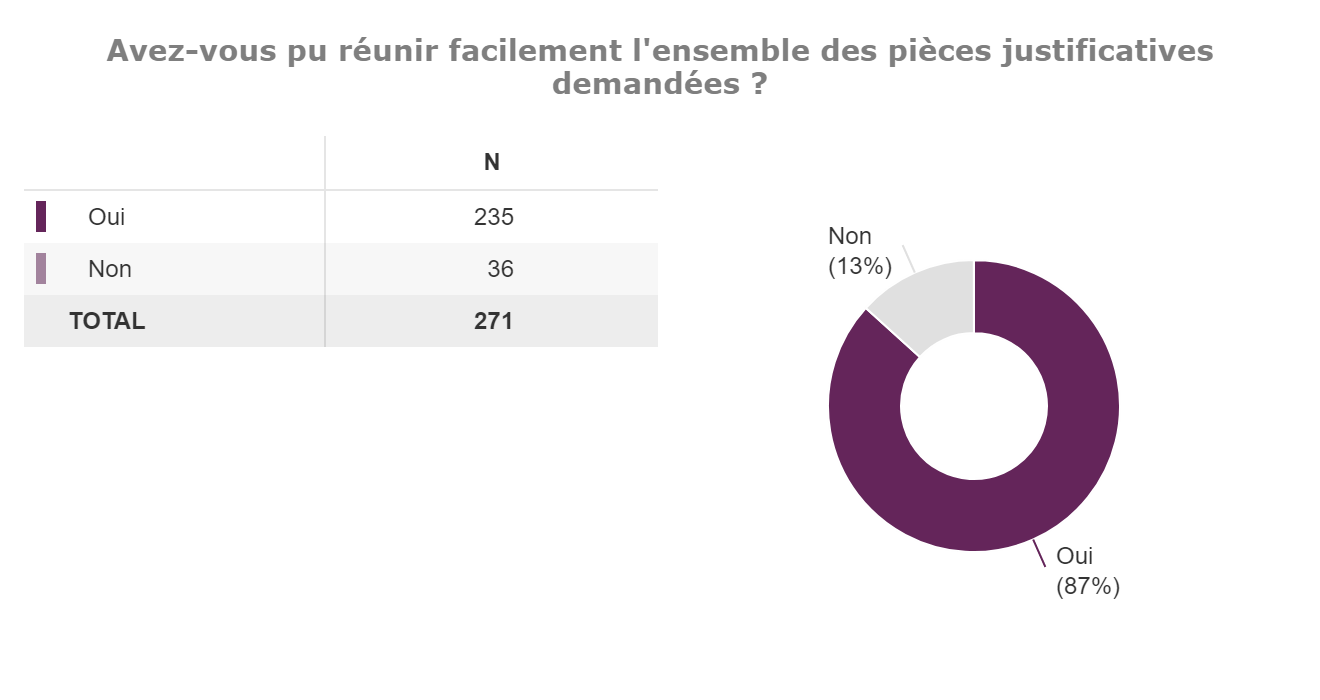 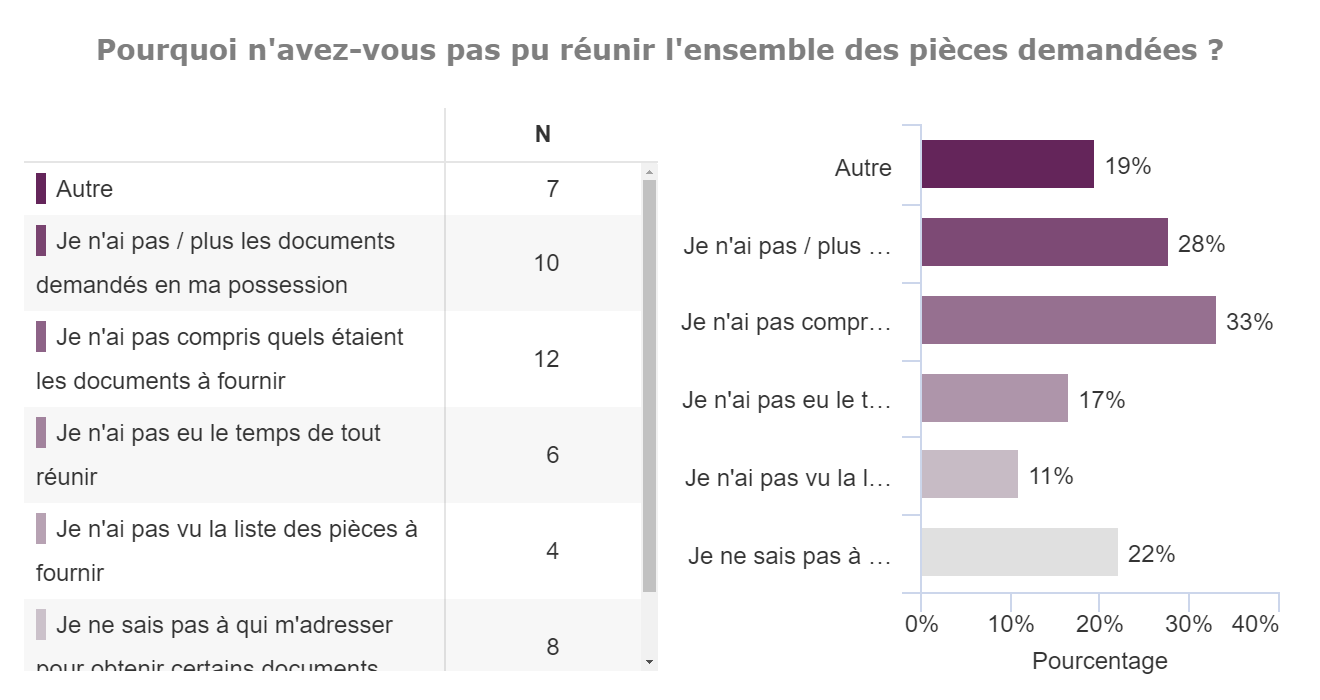 Population étudiée : [1_composante]="IUT MS" Taille de l'échantillon : 292 réponses
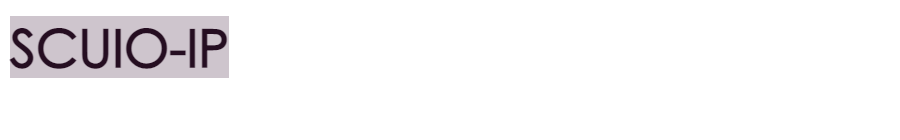 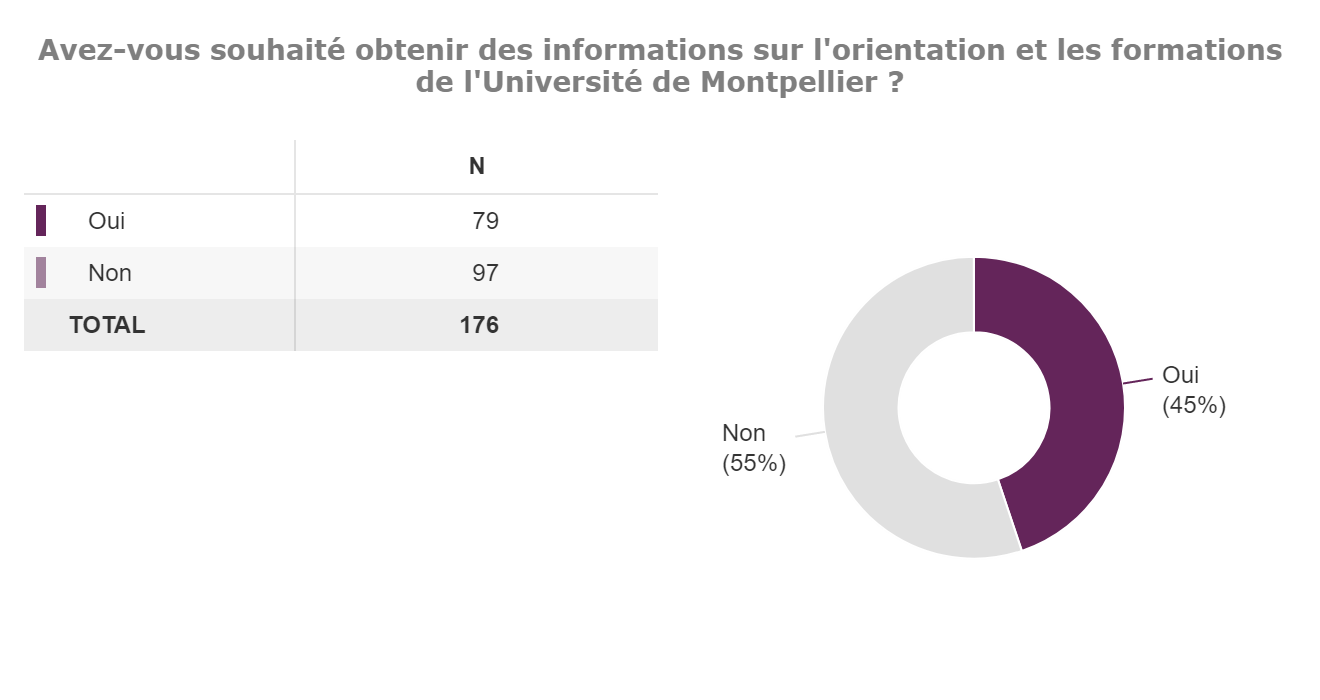 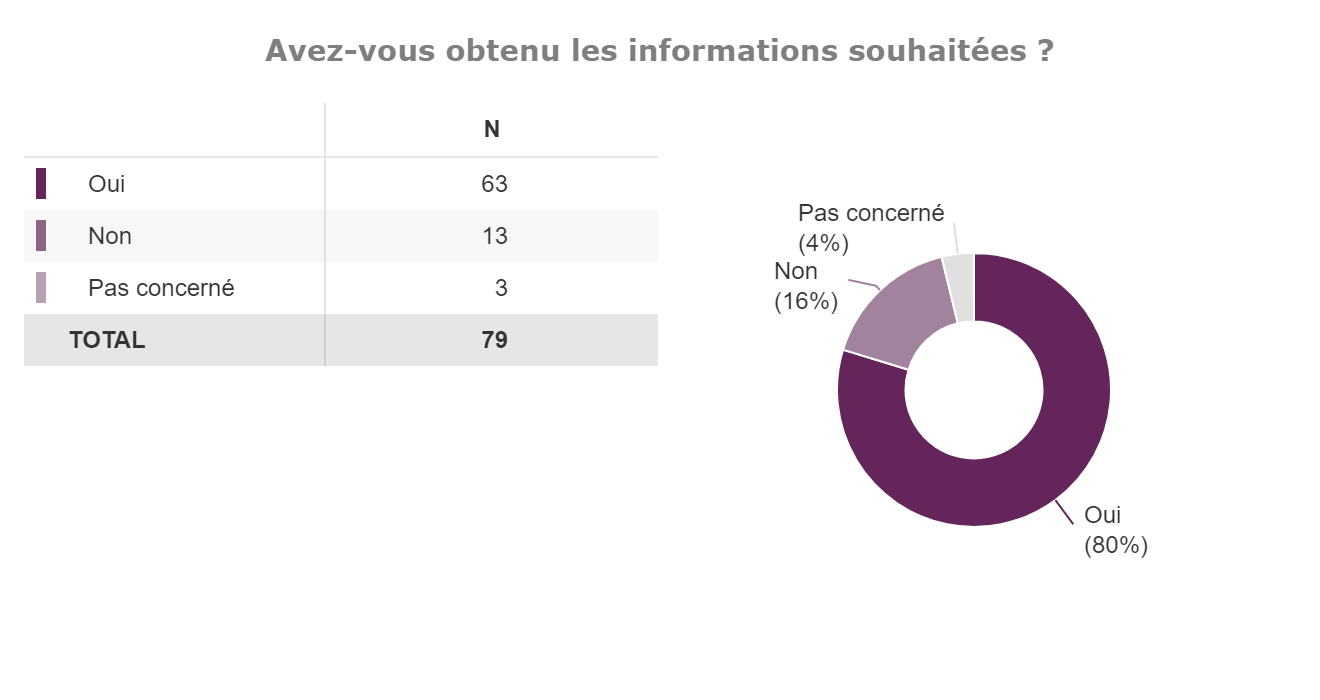 Population étudiée : [1_composante]="IUT MS" Taille de l'échantillon : 292 réponses
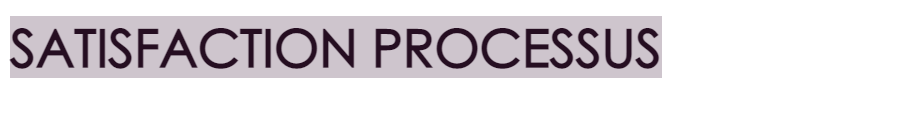 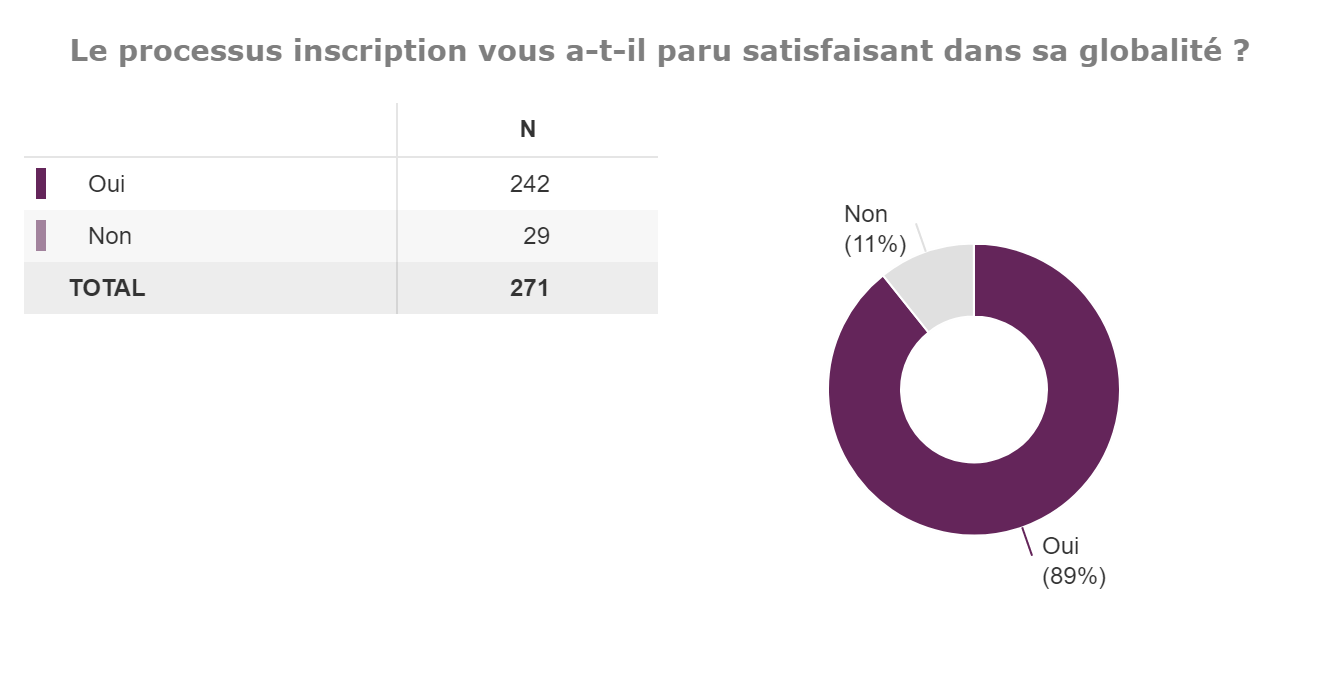 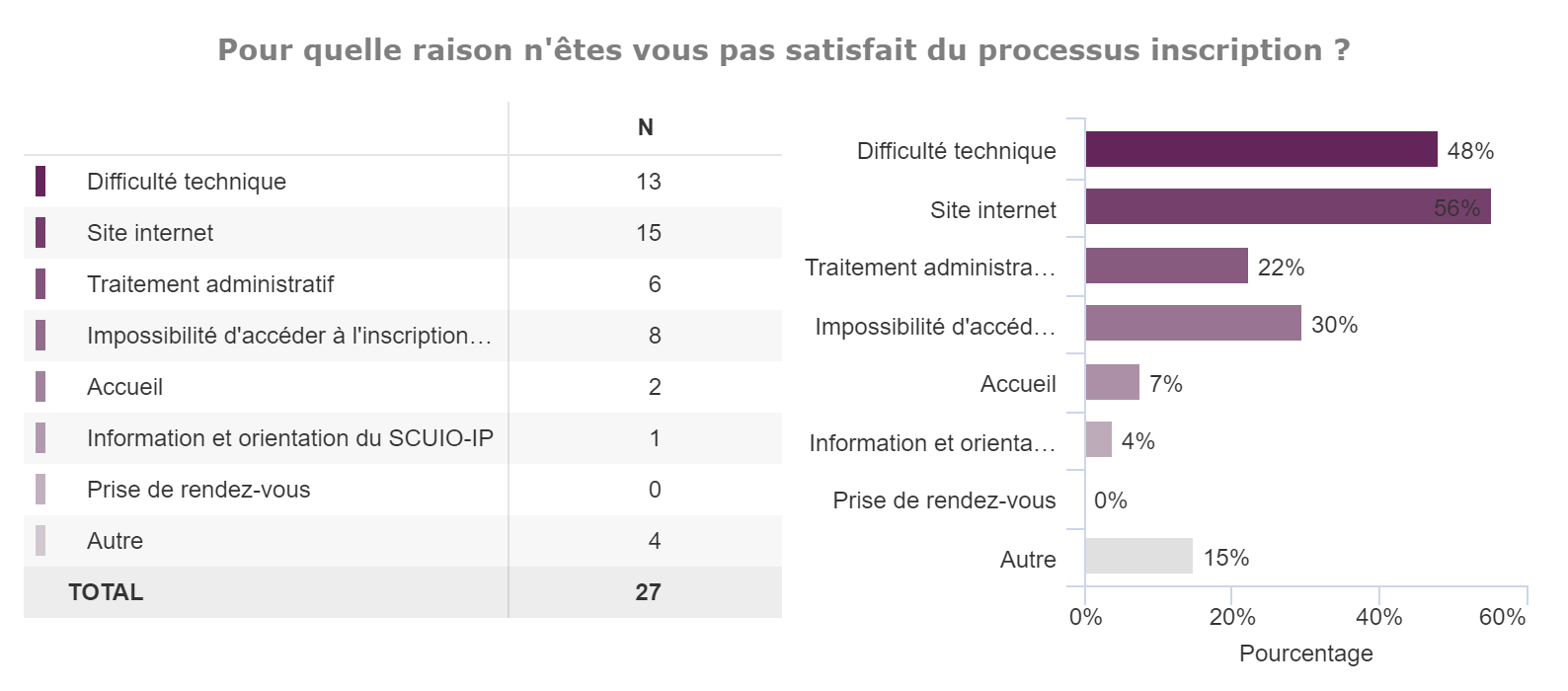